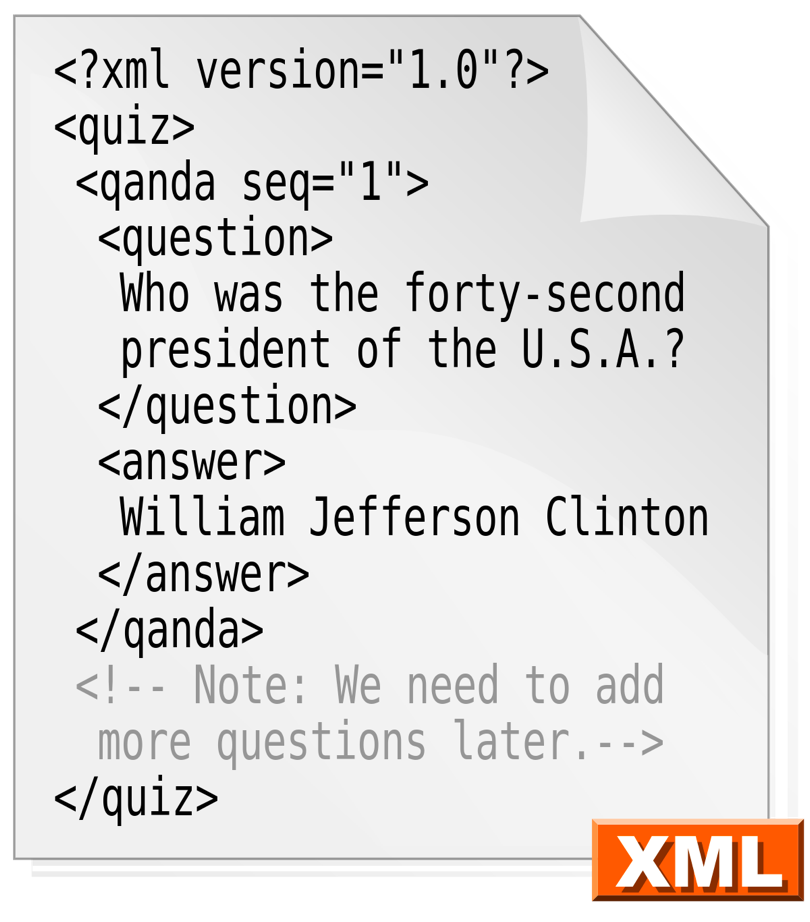 Structured WebDocumentsin XML(b)
Adapted from slides from GrigorisAntoniou and Frank van Harmelen
Outline
(1) Introduction
(2) XML details 
(3) Structuring
DTDs
XML Schema
(4) Namespaces
(5) Accessing, querying XML documents: XPath
(6) Transformations: XSLT
(7) Summary
What’s a Namespace?
Wikipedia: “In computing, a namespace is a set of symbols that are used to organize objects of various kinds, so that these objects may be referred to by name”
Useful when we need to combine or integrate multiple vocabularies
Providing a way to avoid name collisions
Namespaces
XML namespaces provide uniquely named elements & attributes in an XML document
XML document may use >1 DTD or schemas 
Since each was developed independently, name collisions can occur 
Solution: use different prefixprefix:name
Where a prefix is associated with a URI, which can be a DTD or schema file
Namespaces even more important in RDF
URLs, URNs, URIs, …
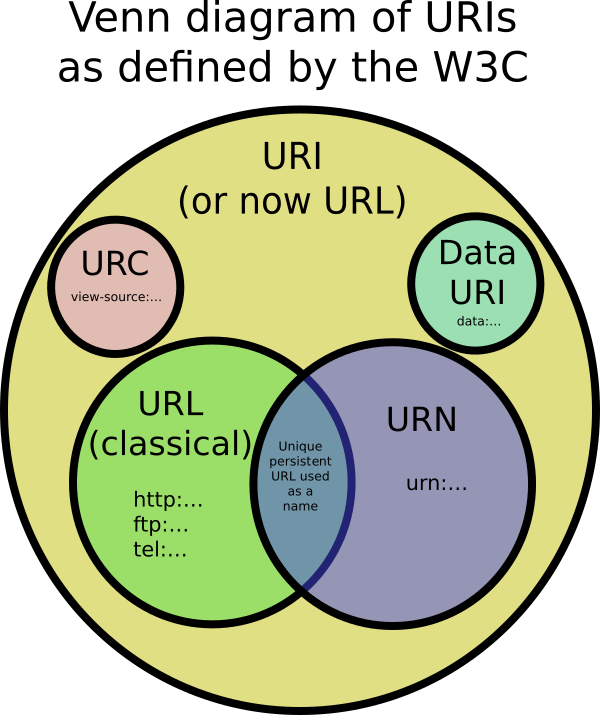 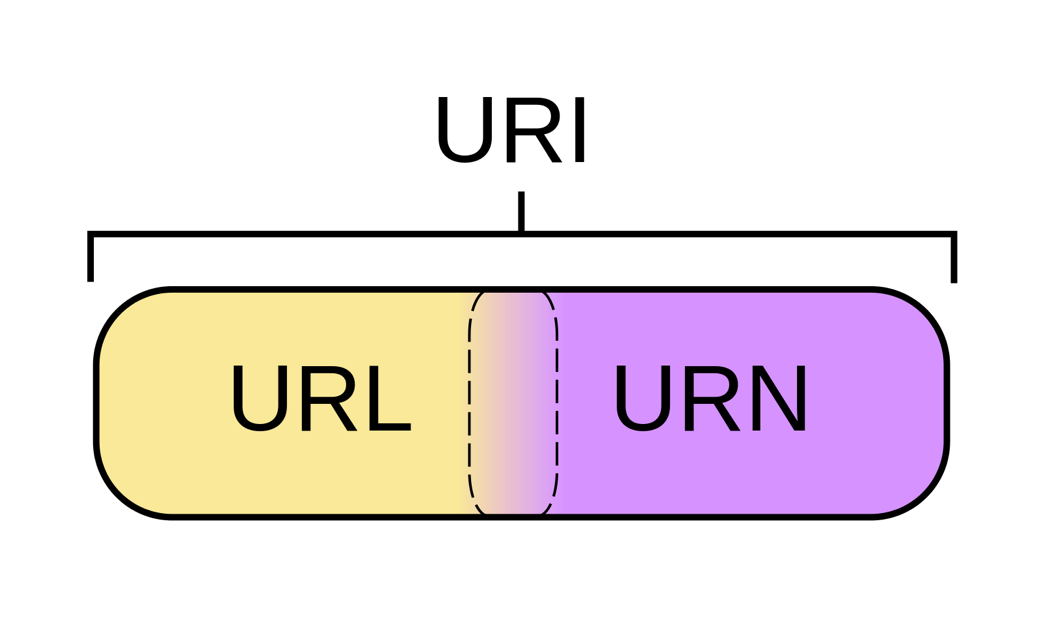 An Example
<vu:instructors 
    xmlns:vu="http://www.vu.com/empDTD"
    xmlns:gu="http://www.gu.au/empDTD"
    xmlns:uky=http://www.uky.edu/empDTD
<uky:faculty uky:title="assistant professor"
    uky:name="John Smith"
    uky:department="Computer Science"/>
<gu:academicStaff  gu:title="lecturer"
    gu:name="Mate Jones"
    gu:school="Information Technology"/>
</vu:instructors>
Namespace Declarations
Namespaces declared within elements for use in it and its children (elements and attributes) 
Namespace declaration has form:
xmlns:prefix="location"
location is a URI, often the DTD or schema file
If no prefix specified: xmlns="location" then the location is used as the default prefix 
We’ll see this same idea used in RDF
Outline
(1) Introduction
(2) Description of XML
(3) Structuring
DTDs
XML Schema
(4) Namespaces
(5) Accessing, querying XML docs: XPath
(6) Transformations: XSLT
Addressing & Querying XML Documents
In relational databases, parts of a database can be selected and retrieved using SQL
Also very useful for XML documents
Query languages: XQuery, XQL, XML-QL
The central concept of XML query languages is a path expression 
Specifies how a node or set of nodes, in the tree representation, can be reached
Useful for extracting data from XML
XPath
XPath is core for XML query languages
Gives a way to select nodes in XML documents
Operates on the tree data model of XML
Has a non-XML syntax 
Versions
XPath 1.0 (1999) is widely supported
XPath 2.0 (2007) more expressive subset of Xquery
XPath 3.1 (2017) current version, more features
Types of Path Expressions
Absolute (starting at the root of the tree)
Syntactically they begin with the symbol /
It refers to the root of the document (one level above document’s root element)
Relative to a context node
An XML Example
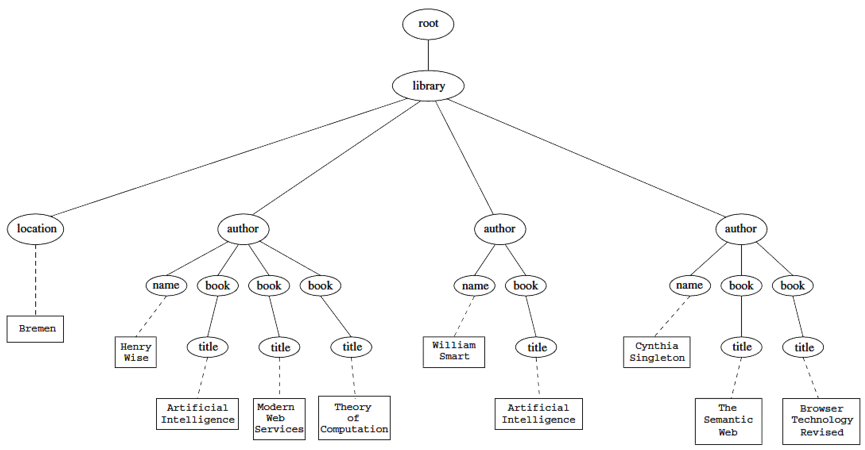 <library location="Bremen">
	<author name="Henry Wise">
	   <book title="Artificial Intelligence"/>
	   <book title="Modern Web Services"/>
	   <book title="Theory of Computation"/>
	</author>
	<author name="William Smart">
		<book title="Artificial Intelligence"/>
	</author>
	<author name="Cynthia Singleton">
	   <book title="The Semantic Web"/>
	   <book title="Browser Technology Revised"/>
	</author>
</library>
Tree Representation
<library location="Bremen">
	<author name="Henry Wise">
	   <book title="Artificial Intelligence"/>
	   <book title="Modern Web Services"/>
	   <book title="Theory of Computation"/>
	</author>
	<author name="William Smart">
		<book title="Artificial Intelligence"/>
	</author>
	<author name="Cynthia Singleton">
	   <book title="The Semantic Web"/>
	   <book title="Browser Technology Revised"/>
	</author>
</library>
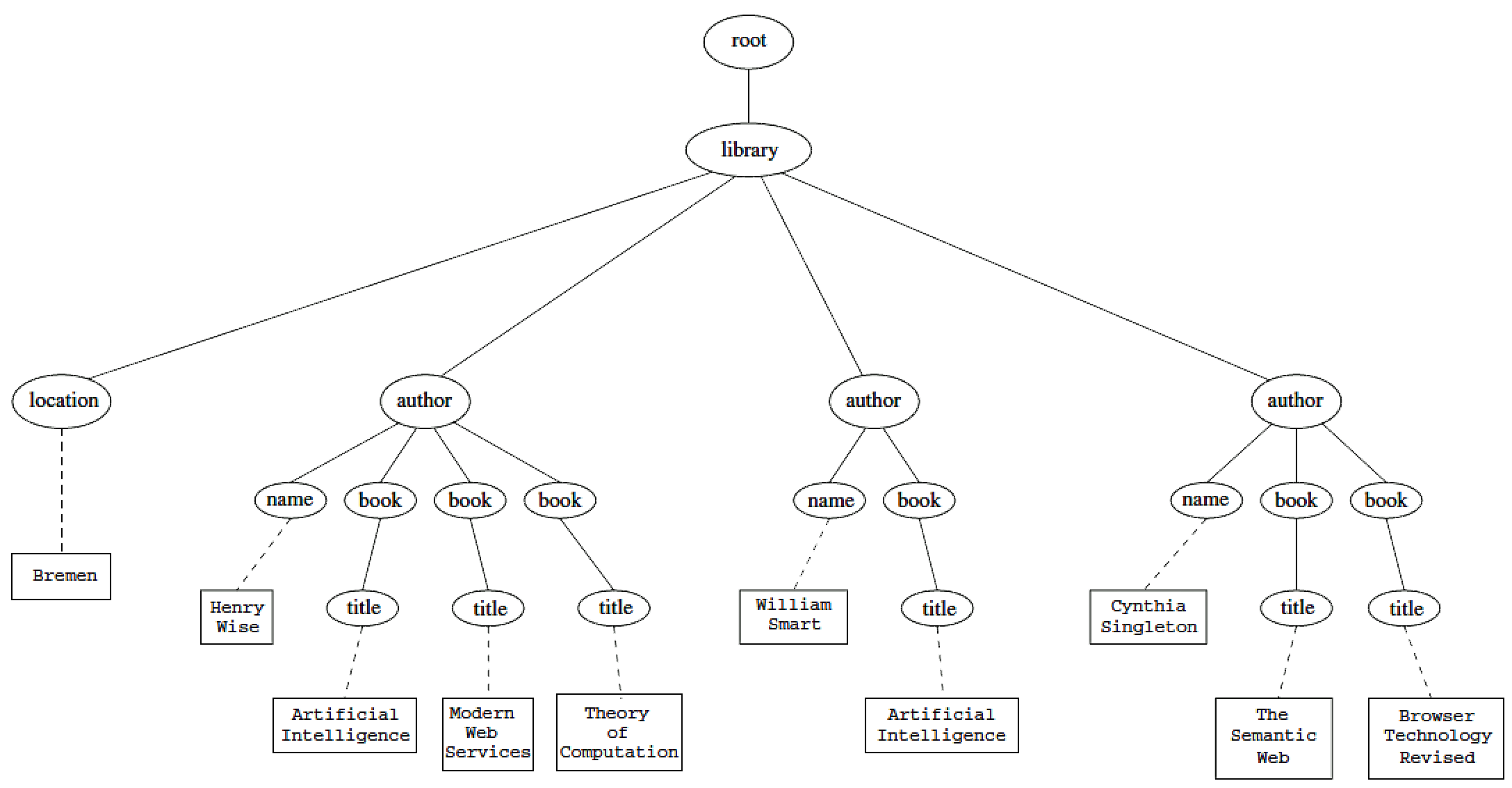 Examples of Path Expressions in XPath
Q1: /library/author 
Addresses all author elements that are children of the library element node immediately below root
/t1/.../tn, where each ti+1 is a child node of ti, is a path through the tree representation
Q2: //author
Consider all elements in document and check whether they are of type author
Path expression addresses all author elements anywhere in the document
Examples of Path Expressions in XPath
Q3: /library/@location
Addresses location attribute nodes within library element nodes 
The symbol @ is used to denote attribute nodes 

Q4: //book/@title="Artificial Intelligence”
Addresses all title attribute nodes within book elements anywhere in the document that have the value “Artificial Intelligence”
Tree Representation of Query 4
//book/@title="Artificial Intelligence”
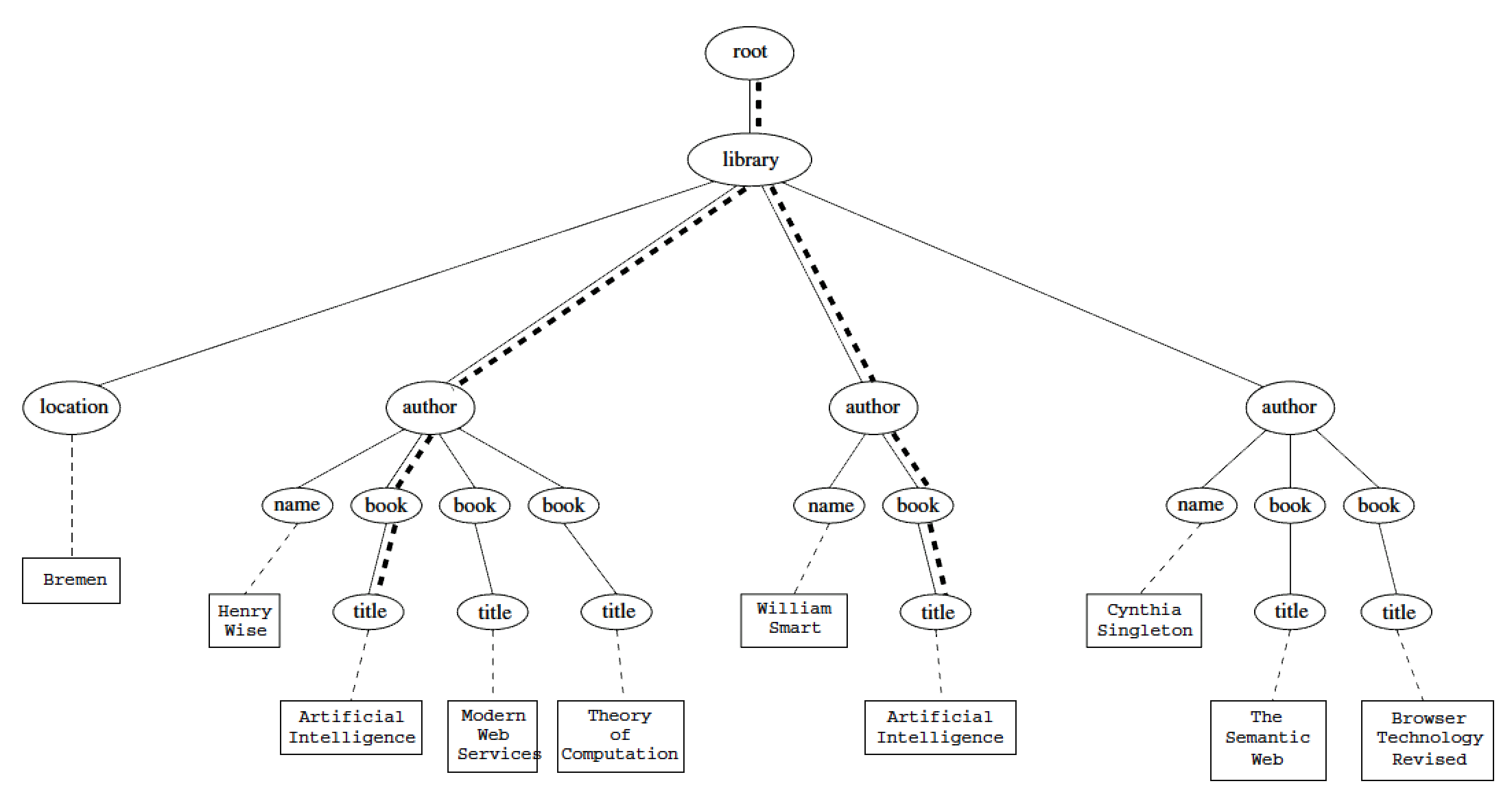 Examples of Path Expressions in XPath
Q5: /book[@title="Artificial Intelligence"] 
Addresses all books with title “Artificial Intelligence”
A test in brackets is a filter expression that restricts the set of addressed nodes.
Note differences between Q4 and Q5: 
Query 5 addresses book elements, the title of which satisfies a certain condition.
Query 4 collects title attribute nodes of book elements
Tree Representation of Query 5
/book[@title="Artificial Intelligence"]
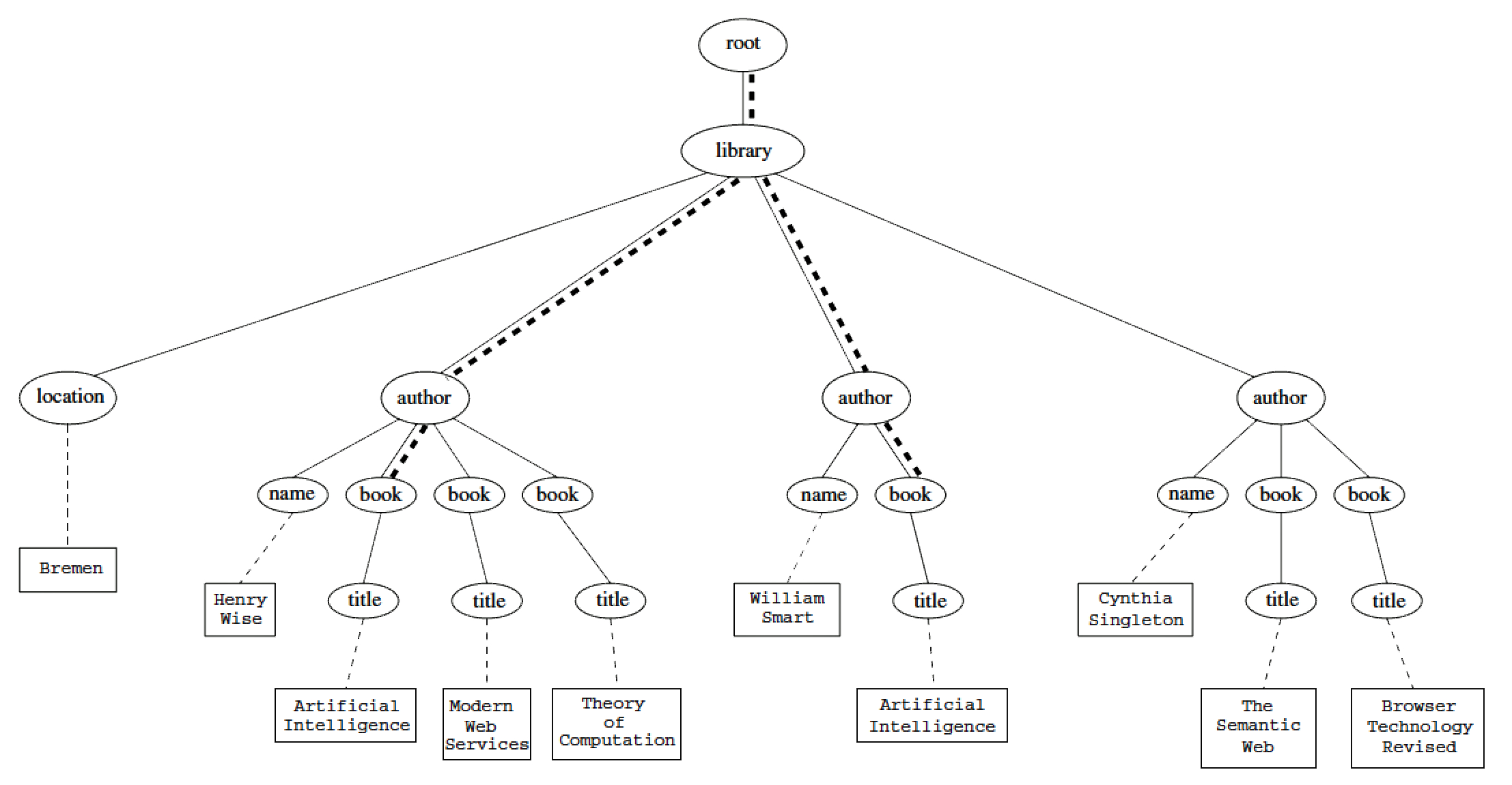 Examples of Path Expressions in XPath
Q6: Address first author element node in the XML document
			//author[1]
Q7: Address last book element within the first author element node in the document
			//author[1]/book[last()]
Q8: Address all book element nodes without a title attribute
			//book[not @title]
Working with XML in Python
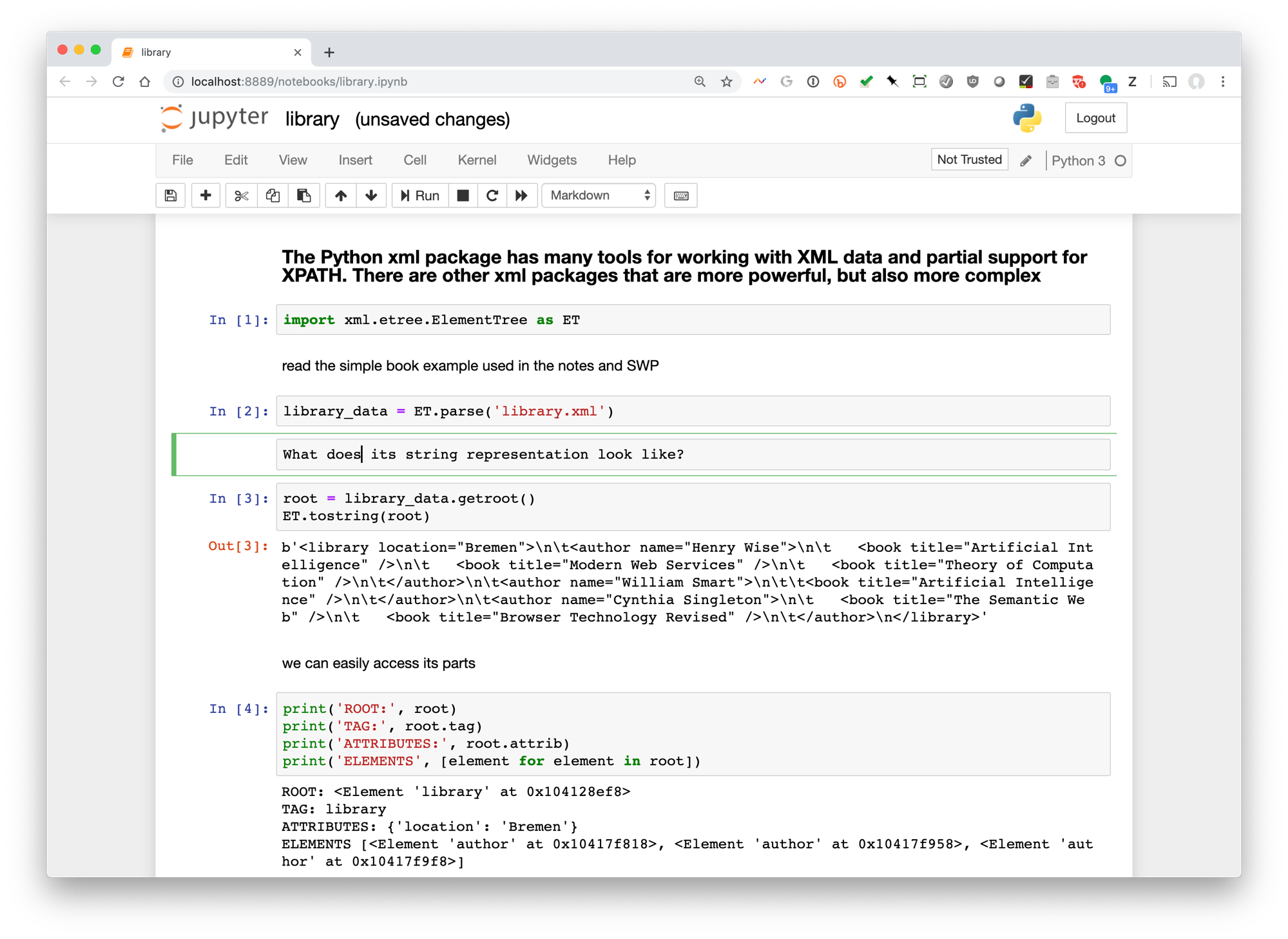 General Form of Path Expressions
A path expression consists of a series of steps, separated by slashes 
A step consists of 
An axis specifier, 
A node test, and 
An optional predicate
(5) XPath
General Form of Path Expressions
An axis specifier determines the tree relationship between the nodes to be addressed and the context node
E.g. parent, ancestor, child (the default), sibling, attribute node
// is such an axis specifier: descendant or self
(5) XPath
General Form of Path Expressions
A node test specifies which nodes to address 
The most common node tests are element names 
E.g., * addresses all element nodes
comment() addresses all comment nodes
(5) XPath
General Form of Path Expressions
Predicates (or filter expressions) are optional and are used to refine the set of addressed nodes
E.g., the expression [1] selects the first node
[position()=last()] selects the last node
[position() mod 2 =0] selects the even nodes
XPath has a more complicated full syntax. 
We have only presented the abbreviated syntax
(5) XPath
Outline
(1) Introduction
(2) Description of XML
(3) Structuring
DTDs
XML Schema
(4) Namespaces
(5) Accessing, querying XML documents: XPath
(6) Transformations: XSLT
Displaying XML Documents
<author>
	<name>Grigoris Antoniou</name>
	<affiliation>University of Bremen</affiliation>
	<email>ga@tzi.de</email>
</author>
may be displayed in different ways:
 
Grigoris Antoniou		Grigoris Antoniou
University of Bremen		University of Bremen
ga@tzi.de				ga@tzi.de

Idea: use an external style sheet to transform an XML tree into an HTML or XML tree
Style Sheets
Style sheets can be written in various languages
E.g. CSS2 (cascading style sheets level 2)
XSL (extensible stylesheet language)
XSL includes 
a transformation language (XSLT)
XSLT 3.0 is the current spec as of 2017
a formatting language
Both are XML applications
XSL Transformations (XSLT)
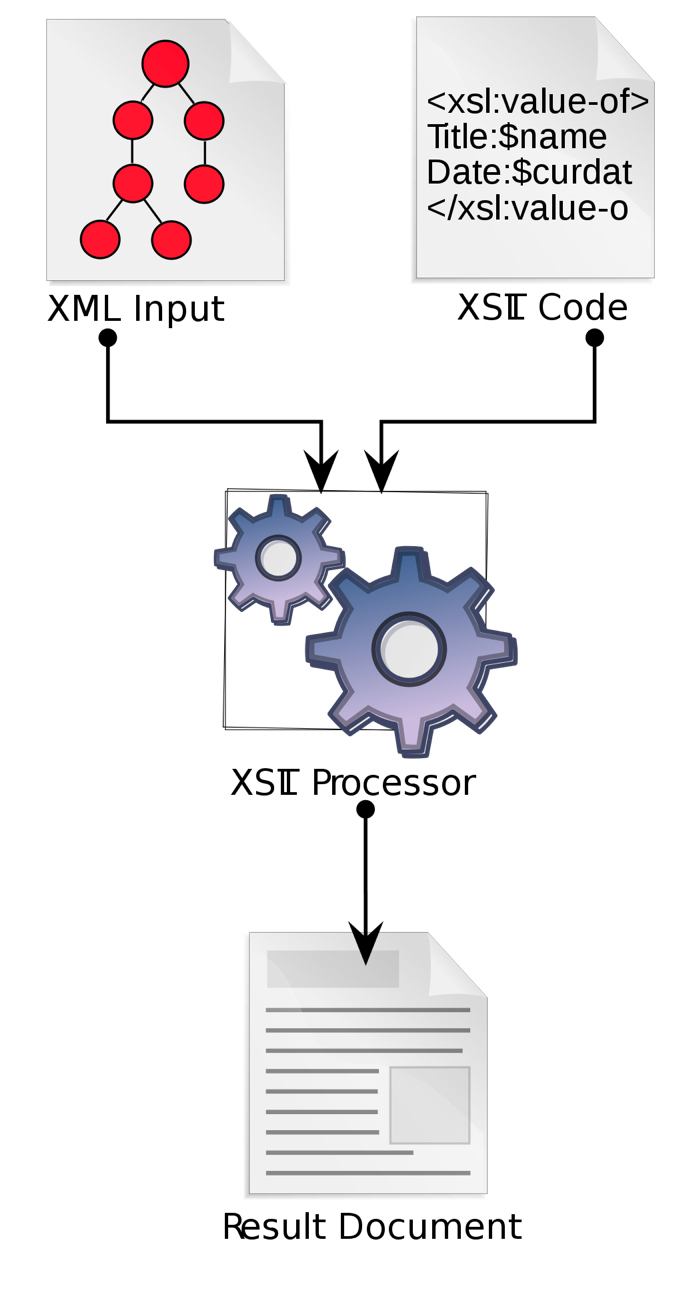 XSLT specifies rules to transform XML document to
another XML document
HTML document 
plain text

Output may use same DTD or schema, or completely different vocabulary
XSLT can be used independently of formatting language
XSLT Use Cases
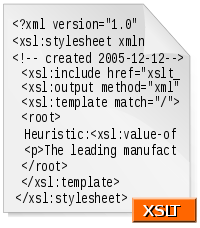 Move data & metadata from oneXML representation to another 
Share information between appli-cations using different schemas
Processing XML content foringest into a program or database 
The following example show XSLT used to display XML documents as HTML
XSLT Transformation into HTML
<author>
   <name>Grigoris Antoniou</name>
   <affiliation>University of Bremen      </affiliation>
   <email>ga@tzi.de</email>
</author>
<xsl:template match="/author">
	<html>
		<head><title>An author</title></head>
		<body bgcolor="white">
			<b><xsl:value-of select="name"/></b><br/>
			<xsl:value-of select="affiliation"/><br/>
			<i><xsl:value-of select="email"/></i>
		</body>
	</html>
</xsl:template>
Style Sheet Output
<author>
   <name>Grigoris Antoniou</name>
   <affiliation>University of Bremen</affiliation>
   <email>ga@tzi.de</email>
</author>
<xsl:template match="/author"> <html>
		<head><title>An author</title></head>
		<body bgcolor="white">
			 <b><xsl:value-of select="name"/></b><br/>
			 <xsl:value-of select="affiliation"/><br/>
			 <i><xsl:value-of select="email"/></i>
		</body>
  </html></xsl:template>
<html>
	<head><title>An author</title></head>
	<body bgcolor="white">
		<b>Grigoris Antoniou</b><br/>
		University of Bremen<br/>
		<i>ga@tzi.de</i>
	</body>
</html>
Observations About XSLT
XSLT documents are XML documents 
XSLT sits on top of XML 
The XSLT document defines a template
In this case, an HTML document with placeholders for content to be inserted
xsl:value-of retrieves value of an element and copies it into output document
It places some content into the template
A Template
<html>
	<head><title>An author</title></head>
	<body bgcolor="white">
		<b>...</b><br>
		...<br>
		<i>...</i>
	</body>
</html>
(5) XSLT transformations
Auxiliary Templates
We may have XML documents with details of several authors
It is a waste of effort to treat each author element separately
In such cases, a special template is defined for author elements, which is used by the main template
Example of an Auxiliary Template
<authors>
	<author>
		<name>Grigoris Antoniou</name>
		<affiliation>University of Bremen</affiliation>
		<email>ga@tzi.de</email>
	</author>
	<author>
		<name>David Billington</name>
		<affiliation>Griffith University</affiliation>
		<email>david@gu.edu.net</email>
	</author>
</authors>
Example of an Auxiliary Template
<xsl:template match="/">
	<html>
	   <head><title>Authors</title></head>
	   <body bgcolor="white">
        <xsl:apply-templates select="author"/>
	     <!-- apply templates for AUTHORS children -->
	   </body>
	</html>
</xsl:template>
Example of an Auxiliary Template
<xsl:template match="authors">
		<xsl:apply-templates select="author"/>
	</xsl:template>


	<xsl:template match="author">
	   <h2><xsl:value-of select="name"/></h2>
	   <p> Affiliation:<xsl:value-of select="affiliation"/><br/>
	   Email: <xsl:value-of select="email"/> </p>
	</xsl:template>
Multiple Authors Output
<html>
	<head><title>Authors</title></head>
	<body bgcolor="white">

		<h2>Grigoris Antoniou</h2>
		<p>Affiliation: University of Bremen<br/>
		Email: ga@tzi.de</p>

		<h2>David Billington</h2>
		<p>Affiliation: Griffith University<br/>
		Email: david@gu.edu.net</p>

	</body>
</html>
Explanation of the Example
xsl:apply-templates element causes all children of context node to be matched against selected path expression
e.g., if current template applies to /, then element xsl:apply-templates applies to root element
i.e., the authors element (/ is located above root)
If current context node is authors element, then element xsl:apply-templates select="author" causes template for author elements to be applied to all author children of authors element
(5) XSLT transformations
Explanation of the Example
It is good practice to define a template for each element type in the document
Even if no specific processing is applied to certain elements, the xsl:apply-templates element should be used
E.g. authors
In this way, we work from the root to the leaves of the tree, and all templates are applied
(5) XSLT transformations
Processing XML Attributes
Suppose we wish to transform to itself the element:   <person firstname="John" lastname="Woo"/>

Wrong solution:
<xsl:template match="person">
	<person firstname="<xsl:value-of select="@firstname">"
	           lastname="<xsl:value-of select="@lastname">"/>
</xsl:template>
(5) XSLT transformations
Processing XML Attributes
Not well-formed because tags are not allowed within the values of attributes 
We wish to add attribute values into template
<xsl:template match="person">
   <person 
      firstname="{@firstname}"
      lastname="{@lastname}" />
</xsl:template>
(5) XSLT transformations
Transforming an XML Document to Another
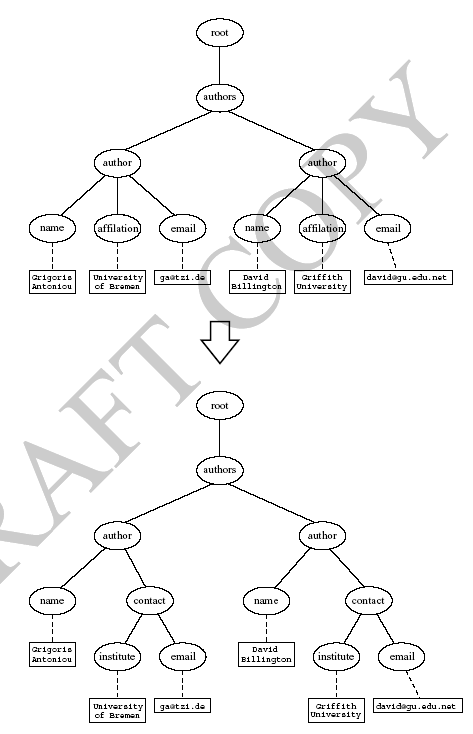 (5) XSLT transformations
Transforming an XML Document to Another
<xsl:template match="/">
	<?xml version="1.0" encoding="UTF-16"?>
	<authors>
		<xsl:apply-templates select="authors"/>
	</authors>
</xsl:template>

<xsl:template match="authors">
	<author>
		<xsl:apply-templates select="author"/>
	</author>
</xsl:template>
(5) XSLT transformations
Transforming an XML Document to Another
<xsl:template match="author">
	<name><xsl:value-of select="name"/></name>
	<contact>
	   <institution>
         <xsl:value-of select="affiliation"/>
	   </institution>
	   <email><xsl:value-of select="email"/></email>
	</contact>
</xsl:template>
(5) XSLT transformations
How to apply XSLT transforms
When modern browsers load an XML file, they apply a linked XSLT and display the results (hopefully HTML!)
You can also explicitly use
An external Web service
An XML editor
A module/library of your favorite programming language
An XSLT Web Service
http://www.w3.org/2005/08/online_xslt/
CD Catalog example
<?xml-stylesheet type="text/xsl" href="cdcatalog.xsl"?>
<catalog>
<cd>
   <title>Empire Burlesque</title>
   <artist>Bob Dylan</artist>
   <country>USA</country>
   <company>Columbia</company>
   <price>10.90</price>
   <year>1985</year>
</cd>
<cd>
   <title>Hide your heart</title>
   <artist>Bonnie Tyler</artist>
   <country>UK</country>
   <company>CBS Records</company>
…
</cd> …
<xsl:template match="/">
 <html> <body>
 <h2>My CD Collection</h2>
  <table border="1">
    <tr bgcolor="#9acd32">
      <th align="left">Title</th>
      <th align="left">Artist</th>
    </tr>
    <xsl:for-each select="catalog/cd">
     <tr>
      <td><xsl:value-of select="title"/></td>
      <td><xsl:value-of select="artist"/></td>
     </tr>
    </xsl:for-each>
  </table>
 </body> </html>
</xsl:template>
</xsl:stylesheet>
See these files online
Viewing an XML file in a Browser
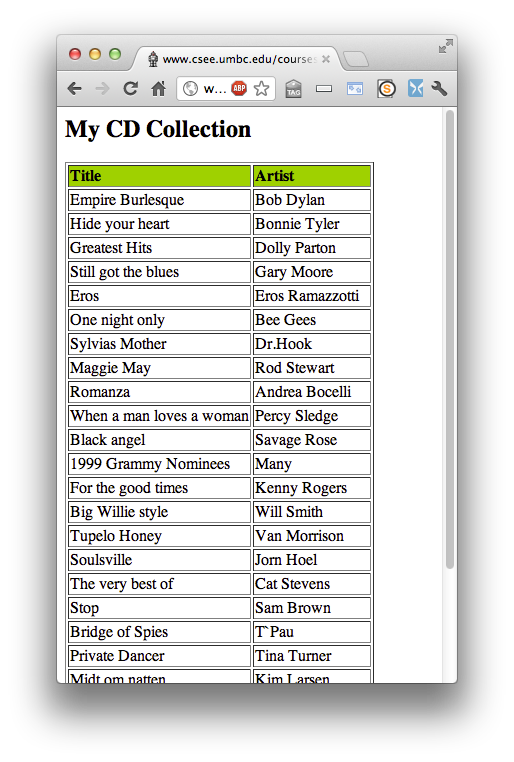 curl –L  http://bit.ly/CdCat19


<?xml version="1.0" encoding="ISO-8859-1"?>
<?xml-stylesheet type="text/xsl" href="cdcatalog.xsl"?>
<catalog>
<cd>
 <title>Empire Burlesque</title>
 <artist>Bob Dylan</artist>
 <country>USA</country>
 <company>Columbia</company>
 <price>10.90</price>
 <year>1985</year>
</cd>
<cd>
 <title>Hide your heart</title>
 <artist>Bonnie Tyler</artist>
 <country>UK</country>
 <company>CBS Records</company>
 <price>9.90</price>
 <year>1988</year>
</cd>
...
XML Summary
XML is a metalanguage that allows users to define markup 
XML separates content and structure from formatting
XML is (one of the) the de facto standard to represent and exchange structured information on the Web 
XML is supported by query languages
Comments for Discussion
Nesting of tags has no standard meaning
Semantics of XML documents not accessible to machines and may or may not be for people
Collaboration & exchange supported if there is underlying shared understanding of vocabulary 
XML well-suited for close collaboration where domain or community-based vocabularies are used; less so for global communication
Databases went from tree structures (60s) to relations (80s) and graphs (10s)